3. egység
Az európai polgári kezdeményezés
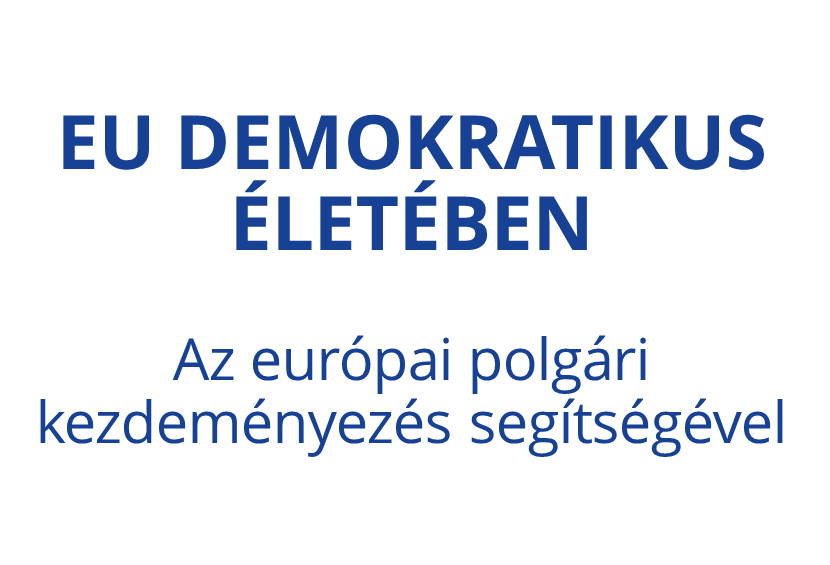 Az európai polgári kezdeményezés szakaszai
Találj kell másik hat embert hat másik uniós országból, hogy együtt alakítsanak meg egy csapatot.
Határozd meg a célját, és kérd fel az Európai Bizottságot, hogy vegye nyilvántartásba a kezdeményezést.
A kezdeményezést közzéteszik a weboldalon.
Gyűjts össze legalább 1 millió aláírást legalább hét uniós országból 12 hónapon belül (online vagy papíron).
Ellenőriztesd a támogató nyilatkozatokat.
Nyújtsd be a kezdeményezésedet az Európai Bizottságnak.
Találkozz az Európai Bizottság képviselőivel.
Nyilvános meghallgatás az Európai Parlamentben.
Az Európai Bizottság válasza.
További intézkedések a Bizottság részéről a javasolt intézkedésekkel kapcsolatban, ha alkalmazandó.
Az EU tevékenységi területei (válogatott példák)
Mezőgazdaság és az állatok jogai 
Környezetvédelem és éghajlatváltozás
Élelmiszer-biztonság 
Egészségügy
Fogyasztóvédelem 
Kultúra és média
Oktatás, ifjúság és sport 
Energiaügy 
Megkülönböztetésmentesség 
Humanitárius segítségnyújtás 
Közlekedés
stb.
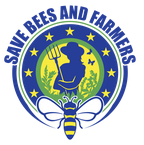 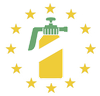 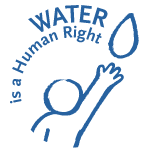 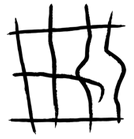 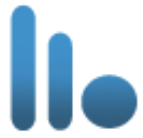 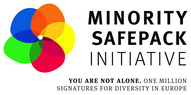 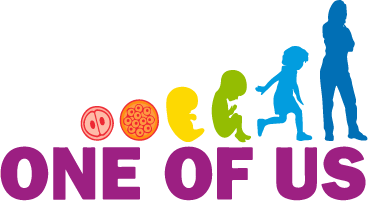 A kampány előremozdítása
Hogyan keltenéd fel a média figyelmét?
Hogyan gyűjtenél pénzt a kampányhoz?
Hogyan keresnél további partnereket 6 másik uniós országban?
Hogyan népszerűsítenéd az ötletedet, hogy aláírásokat gyűjts?